Body-Worn Camera Training Guide
9/29/2017
1
Purpose
These slides are intended as a resource for law enforcement agencies seeking to develop or modify their body-worn camera (BWC) training program. 
All materials are intended to be adapted to an agency’s local operations, consistent with local and state laws. 
Please reference the BWC Facilitator’s Guide as an additional resource. The Facilitator’s Guide provides important information about each of the training modules described in these slides.
2
Table of Contents
Module 1: Introduction and Background to BWCs in Policing 
Module 2: BWC Device Specifications and Operations
Module 3: BWC Policy and Practice
Module 4: Agency Accountability 
Additional Resources and Readings
Sample Review Test Questions
3
Module 1: Introduction and Background on BWCs
4
Learning Objectives
Understanding camera use prior to police BWCs
Understanding the history of BWCs
Common goals for deploying BWCs
What is your goal?
Common concerns about police BWCs
Understanding the research on BWCs
Terms to know
5
Before and After Police BWCs
Before BWCs 
Video recording of interrogations, dash cams, closed-circuit television.
Cell phone, business, other sources of video were posted online .
These were largely negative. 
For example, see Google “police abuse” under video tab
About 5,800,000 results (0.28 seconds) https://www.youtube.com/watch?v=NIb9jPd6B58&oref=https%3A%2F%2Fwww.youtube.com%2Fwatch%3Fv%3DNIb9jPd6B58&has_verified=1

After BWCs
Allows police to better influence what gets seen and published. 
Provides a more balanced and representative array of police-citizen encounters.
For example, see https://www.nytimes.com/2017/05/28/us/body-cameras-police-video.html?smid=fb-nytimes&smtyp=cur&_r=1
6
What types of cameras were used in these videos?
Police vehicle
Booking facility
Interview room
Private security cameras
Public security cameras
Video cameras
Cell phones
7
Timeline of Key Events for BWCs in the USA
2009-10 		Oakland (CA) Police Department deploys 200 BWCs.

January 2012	Phoenix PD awarded BJA Smart Policing BWC grant, the first federally funded study of BWCs.

August 2013 	Floyd case against NYPD (BWCs as a remedy).

Spring 2014 	DOJ and Police Executive Research Forum BWC reports released.

August 2014 	Michael Brown killed in Ferguson. 

December 2014 	White House announces Community Policing Plan and BWC pledge ($75 million over 3 years 			for 50,000 BWCs).

April 2015 	Freddie Gray dies while in custody of the Baltimore PD.

May 2015 	DOJ releases the National BWC Toolkit;
	   	President’s Task Force on 21st Century Policing Final Report.
September 2015  	73 agencies awarded funding through BJA BWC Pilot Implementation Program.
September 2016	106 agencies awarded funding through BJA BWC Policy and Implementation 				Program.
8
Common Goals for Deploying BWCs
9
Identify the Goals of Your BWC Program
10
Common Concerns about BWCs
11
Examples of Burgeoning Body of Research on BWCs
9/29/2017
12
Select Findings
Citizen complaints         by 23% (Phoenix) to 88% (Rialto)
Use of force        by 60% (Rialto) to 75% (Orlando) 
Founded complaints       by about 50% (Phoenix)
 
Enhanced outcomes in domestic violence cases (Phoenix):
Were more likely to be initiated by the prosecutor’s office (40.9% vs. 34.3%).
Had charges filed (37.7% vs. 26%).
Resulted in a guilty plea (4.4% vs. 1.2%).
Resulted in a guilty verdict at trial (4.4% vs. 0.9%).

  84% of citizens stated that the benefits of BWCs outweigh the costs (Tempe).
  Citizens rated their police encounters as more “procedurally just” if a BWC was present (Spokane).

Arrests and citations        up by less than 10% (Las Vegas)

Substantial cost savings due to reductions in complaints and time to resolve complaints (Las Vegas)
13
Terms to Know
Body-Worn Camera (BWC) – Equipment worn by a department member that captures audio/video signals.
System Administrator – Supervisor who is responsible for inventory control and operational maintenance of the BWC system equipment.
Master System Administrator (MSA) – Supervisor with full access to the storage database who assigns and tracks master inventory of equipment, controls passwords and user security access rights, and serves as a liaison to vendor on operational and equipment-related matters
Evidence Transfer Manager (ETM) – Router with built-in docking stations that recharges the camera while uploading all digitally encrypted data to a server (local or cloud-based).
New Orleans
14
Terms to Know
Critical Incident – An incident in which an officer or officers observe and/or are involved in potentially life-threatening circumstances or when serious injury occurs.
Digital Evidence – BWC files, including photographs, audio recordings, and video footage or other evidence, captured by a BWC and stored digitally.
Docking Station – A portable multi-ported docking station installed at each station that recharges the BWC while uploading all digitally encrypted data from the device. The docking station then transfers the digitally encrypted data to the digital evidence storage.
Metadata – General offense numbers, Street Check numbers, and other descriptors used to identify digital evidence. Identifying and classifying information that describes the video.
Tempe
15
Terms to Know
Advisement – Statement made by an officer that a communication, conversation, or interaction with a citizen is being recorded. 
Activation – The process that turns on the body camera and causes it to record or to store audio and video data.
Labeling of Video – Marking a video with the incident (ID) number and category.
Retention of Video – Retention of video refers to how long a video captured on BWC is kept or retained by the Spokane Police Department. A video is retained according to its category.
Surreptitious Recording – A surreptitious recording is a recording made without the knowledge of one or more of the parties to a conversation or communication and is a violation of the Washington Privacy Act, Chapter 9.73 RCW.
16
Spokane
Module 2: BWC Device  Specifications and Operations
17
Learning Objectives
Identify key operating functions of the hardware
Identify key functionality of software
Demonstrate how to activate & deactivate the BWC
Demonstrate how to dock BWC/transfer files
Demonstrate how to charge the BWC
18
Examples of BWC Specifications
Video safe guards
Pre-event record
Event marking
Battery type
Recording life (1.5-12 hrs)
Charging time (2-6 hrs)
GPS 
Size, weight, etc.
Police radio interface
Vehicle mountable
Mounting 
Video resolution
Video & audio format
Still photo capable
Field of view 
(72 to 180 degrees)
Night mode
Playback screen
Wireless
Cost
19
Hardware and Software Associated with BWC systems
Hardware
Software
Describe head, body, or other mounting options
Describe user controls
Describe docking station or wireless download capacity
Retrieval, storage, and management of data
Upload/download capacity
Encrypted data
Field review: other equipment interface (phone/tablet)
20
Operations
Operations training will vary by BWC vendor. There are more than 50 vendors in the BWC market now. See the recently published Market Survey from the National Institute of Justice for information on vendors and their products. (https://www.ncjrs.gov/pdffiles1/nij/grants/250381.pdf)
21
Insert vendor slides here
Agency training instructors should insert the applicable vendor slides on operations.
22
Active BWC Training – Operational Issues
Hand out BWCs.

Walk participants through a demonstration exercise:
Activation
Deactivation
Charge/Dock BWC
Operation modes/functions
Transfer BWC footage
23
Module 3: BWC Policy and Practice
[It is critically important for training instructors to review and discuss the agency’s BWC policy. The training module should be modified based on local agency policy. The training should also include scenario-based exercises that address key policy issues.]

[Provide those being trained with a copy of the policy. Have them sign a document following training that they have been provided with the policy and understand it.]
24
Learning Objectives (should be modified based on agency policy)
Identify and review the following:
Authorized users
Pre-/post-shift inspection
Officer responsibilities
Investigator responsibilities
When to activate BWC
When to deactivate BWC
Discretionary activation/deactivation
When BWC use is restricted or prohibited
Officer review of BWC footage
When citizens are to be notified about BWC activation
Data transfer, download, and report writing
Data storage and retention
Release of captured video
25
Who Wears a BWC? (modify based on agency policy)
All department members trained to use a BWC while working in uniform and engaging in law enforcement activities. 

“Plain clothes” or his/her “uniform of the day” assignments are strongly encouraged to use a BWC while engaged in enforcement or investigatory activities if it does not compromise the confidentiality of the activity. 

Before using BWCs in the field, officers must first successfully complete BWC training.
Waynesboro
26
Pre-Shift & Post-Shift Inspection (modify based on agency policy)
Before each shift users will:

Perform an inspection to ensure the BWC is performing in accordance with the manufacturer’s recommendations.

Ensure the BWC is adequately charged.

Inspect the BWC and the charging/downloading cable(s) to ensure there is no visible damage and the device is in good working order.  

Inform supervisor of any visible damage.
27
Officer Responsibilities (modify based on agency policy)
Inspection, general care, and maintenance of a BWC shall be the responsibility of the authorized department member who has been issued the equipment.
Malfunctions, damage, loss, or theft of a BWC shall be reported immediately by the officer to their immediate supervisor.  All lost or stolen BWCs shall be documented in an incident report.
BWCs, when worn by patrol officers, shall be worn in the center mass of the officer’s chest.  Mounting options for other officers shall provide for frontal view in accordance with uniform specification.
When the BWC is used in an investigative or law enforcement contact, this fact will be documented on any citation, summons, and/or report prepared.  Whenever an officer obtains a video statement, the fact the statement was recorded will be listed in the incident report.  A video statement is not a replacement for a written or tape-recorded statement.
New Orleans
28
Investigator Responsibilities (modify based on agency policy)
Investigators will not use the BWC system until they have successfully completed the required training.
When assigned a case for investigation, the assigned investigator will:
Determine the identity of all involved officers.
Search the system for any associated BWC media, using multiple search parameters to  verify that they have located all relevant files.
Create a digital media file folder within evidence.com. The investigator will add all relevant/associated BWC media into the folder.
Verify the accuracy of the category section, ensuring it is in accordance with the correct state statues. If the category section is incorrect, the investigator is responsible for entering the correct category (see section (4)f above).
View all of the applicable BWC media and notate in thesupplemental report that BWC media does exist.
Denver Police Department
29
When to Activate the BWC (modify based on agency policy)
BWCs must be activated during all investigative or enforcement contacts as soon as it is safe and practical to do so.

All users who arrive on an enforcement or investigative scene shall place their BWCs in the “On/Record” mode as soon as it is safe and practical to do so.

BWCs must be activated during any contact that becomes adversarial after the initial contact in a situation that would not otherwise require recording.
BWCs must be activated during any other legitimate law enforcement contact where an officer believes a recording of an incident would be appropriate.  
Department members have discretion whether to activate a BWC recording during consensual contacts of a noncriminal nature.
30
Required Activation, Examples (modify based on agency policy)
Vehicle stops
Pedestrian checks/Terry stops
Consensual encounters investigative in nature
Radio calls for service
On-view events requiring enforcement activity
Suspect and witness statements and interviews
Vehicle and foot pursuits
Emergency response to critical incidents
Vehicle pursuits
Suspicious vehicles
Arrests and transports
Physical or verbal confrontations or use of force
Domestic violence calls
Advisements of Miranda rights
Seizure of evidence
SWAT rolls/high-risk warrants
Phoenix PD, New Orleans
31
Prohibited Recordings (modify based on agency policy)
BWCs will not be used in workplace locations where a reasonable expectation of privacy exists, such as precinct locker rooms and restrooms.

BWCs will not be intentionally activated to record conversations of fellow employees without their knowledge during routine and nonenforcement activities.

BWCs will not be used to surreptitiously record conversations of citizens and employees that are not criminally investigative in nature.

Users will not knowingly record undercover officers or confidential informants.

BWCs will not be used to record any off-duty or personal activity.
BWCs shall be used only in conjunction with official on-duty police duties and never for personal use.

BWCs will not be used by department members when on break or otherwise engaged in personal activities.

BWCs will not be used in any situation where a person is speaking to someone with privilege of confidentiality such as an attorney or clergyman. 

The BWC may NOT be used for the purpose of intimidating an individual or to discourage an individual from observing police activity, making appropriate inquiries of an officer, or making a complaint (New Orleans).
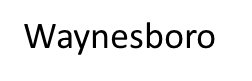 32
Cessation of Recordings (modify based on agency policy)
The BWC shall be used by any department member assigned this device during all investigative or enforcement contacts; however, there may be limited circumstances when the respect for an individual’s privacy or dignity outweighs the need to record the event.  When an officer believes such circumstances exist, or the use of a BWC would impede or limit the cooperation of a victim or witness during an investigative contact, an officer may deactivate the BWC after receiving authorization from a supervisor.
New Orleans
33
Cessation of Recordings (modify based on agency policy)
Once the BWC is activated, it shall remain on and shall not be turned off until an investigative or enforcement contact has concluded.  For purposes of this section, conclusion of an incident has occurred when an officer has terminated contact with an individual, cleared the scene of a reported incident, or completed transport of a civilian or an arrestee. In any instance in which cessation of the recording prior to the conclusion of the incident may be permitted, the officer must seek AND obtain supervisory approval prior to deactivating the BWC.  If supervisory approval cannot be reasonably obtained, the officer must document on the BWC the reason for the termination of the recording prior to deactivating the BWC.
New Orleans
34
Cessation of Recordings (modify based on agency policy)
When handling calls for service or incidents involving the treatment of individuals at a medical facility, department members may be required to restrict BWC use in accordance with facility privacy protocols.  Where facility protocols do not allow for the recording of an event for which recording would otherwise be required, an officer must notify his/her supervisor as soon as reasonably practical and document the reasons for the failure to activate the BWC in the incident report.
Memorandums of Understanding
Upon entering ____, BWCs shall be deactivated and shall remain so for the duration while inside the facility. 
Prior to entering the Juvenile Detention Center, personnel are required to deactivate and remove their BWCs; BWCs are NOT allowed in the Juvenile Detention Center.
New Orleans
35
Discretionary Activation and Deactivation (modify based on agency policy)
Department members have the discretion to turn off the BWC or not activate the BWC during certain articulable situations; however, in these situations department members shall thoroughly document on camera and/or in a crime incident report his or her reasons for not activating or turning off the camera.  Some of these situations include but are not limited to:
Interviews with victims of abuse, sexual assault, or other sensitive crimes.
Interviews with witnesses of a crime who wish to remain anonymous.
Encounters or searches of individuals who are partially or completely unclothed.
Encounters or activities the department member determines to be casual in nature.
Situations where activating the BWC would be unsafe, impossible, or impractical.
Waynesboro
36
Officer Review of Recordings (modify based on agency policy)
Officers can review their own BWC recordings to 
Prepare official reports following an incident to ensure accuracy.
Prepare for court testimony. 
Determine the identity of witnesses or other investigatory purposes. 
Exceptions
Involvement in or witness to a use of force incident, a complaint against an officer, or a critical incident.
37
Citizen Notification (modify based on agency policy)
Spokane Police Department
Conversations between uniformed police officers and citizens that occur during the performance of official police duties are not recognized as private conversations under Washington law and therefore generally do not require an advisement that the interaction is being recorded. The exception is custodial interrogations. Prior to a custodial interrogation, officers shall inform arrested persons that they are being audio and video recorded with a BWC. This statement, along with the Miranda advisement, shall be included in the recording.

Tempe Police Department
Members of the public do not have a reasonable expectation of privacy when talking with police officers during the scope of an officer’s official duties, even when the contact is in a private residence.
When practical, officers should advise subjects they are being recorded.
If asked by a subject, officer shall advise they are being recorded.
Officers are not required to initiate or cease recording an event, situation, or circumstance solely at the demand of a subject.
38
Data Transfer, Download, and Report Writing (modify based on agency policy)
Whenever videos are downloaded, officers/supervisors must tag the video with the following (modify based on agency policy):
Enter 8-digit incident number/departmental report number.
Assign the appropriate category to each individual video (radio code).
Disposition code (e.g., report, FI).
Officers are encouraged to enter additional information such as:
Special circumstances (e.g., use of force, critical incident).
Location of event (x/y or address).

All departmental documents, including but not limited to official reports, FI cards, and witness statements, shall document whether a BWC was activated.

Tempe Police Department
39
Data Retention (modify based on agency policy and state law)
a. All recordings related to any criminal proceeding, claim filed, pending litigation, or personnel complaint, shall be preserved until the matter and possible appeal is resolved and/or in accordance with the law.
b. Recordings of no evidentiary, administrative, or training value will be purged after 200 days.
c. Recordings of evidentiary value will be retained in conjunction with other evidence related to the same case(s).
d. Recordings of use of force encounters will be retained for 25 months.
e. Recordings related to questions, concerns, or complaints will be retained until the incident’s resolution and the resolution of any applicable appeal.
f. Recordings related to civil claims will be retained until any litigation holds are released.
g. All recordings will be retained in accordance with the applicable Arizona State Library record retention schedule.
h. All recordings created during training will be retained for 30 days.
(Tempe)
40
Release of Captured Video (modify based on agency policy)
Phoenix Police Department
Accessing, copying, or releasing captured video without the approval of the chief or his designee is strictly prohibited. All digital media that is captured using the BWC will be considered property of the police department. 

Officers/supervisors will not allow citizens to review captured video unless there is an investigative reason to do so. 

Spokane Police Department
BWC videos will be made available to the public through public records requests pursuant to Chapter 42.56 RCW. Public records requests for BWC videos may be directed to the City Clerk’s Office or to the Spokane Police Department and will be processed by the Police Records Unit. Prior to release, BWC videos will be reviewed and redacted using the evidence.com redaction technology. Redactions will be consistent with statutory exemptions under Washington law.
41
Active BWC Training – Scenarios (Spokane)
The class will rotate through several reality-based scenarios in various locations around the academy grounds. These scenes will be video and audio recorded. Upon completion of a scene for all class members, the students will come together for a workshop debrief. What did we do well? What could we do better? This workshop will be encouraged by an emotionally safe learning environment where we will work together to become better decision makers in our application of objectively reasonable force application.

Scene 2: Assault in Car
Officers will make a traffic stop on what appears to be a fight in progress inside the car. Upon contact the driver will exit the car and aggressively approach officers. He will show obvious cues of assaultive resistance. The passenger will exit the car moments after the driver and flee on foot. The driver will demonstrate strong cues of assaultive resistance prompting appropriate control techniques from officers.
We are evaluating team arrest tactics, patrol procedures, communication, and defensive tactics. Debrief conducted in group setting.
The actions and displays of resistance will vary from group to group based on the skill level of the arrest teams. The evaluators will brief the actors prior to each scene on what is wanted.
42
Module 4: Agency Accountability
43
Learning Objectives
Supervisor access to BWC data
Use of BWC data for policy compliance and performance evaluations
BWC data for critical incidents
Supervisor responsibilities
44
Supervisory Access to BWC Data (modify based on agency policy)
General access to digital recordings shall be granted to department-authorized users only.  Accessing, copying, or releasing any recordings for other than official law enforcement purposes is strictly prohibited.
A department member who has been assigned a BWC may review his/her own BWC recordings to help ensure accuracy and consistency of accounts.  Any review of a BWC recording by the officer shall be documented in the incident report corresponding with the incident.
A department member involved in any use of force incident or accident causing injuries will be permitted, but not required, to review his/her own video recordings prior to providing a recorded statement or completing reports.
A supervisor may review specific BWC media or data for the purpose of training, performance review, critique, early intervention inquiries, civil claims, administrative inquiry, or other articulable reason.
Field training officers may use media captured by a BWC to provide immediate training to recruits and to assist with the completion of the daily observation reports.
Under no circumstances shall members with access to BWC media or data be allowed to use, show, reproduce, or release recordings for the purpose of ridicule or embarrassment of any officer or individual or for other than law enforcement purposes.
New Orleans
45
Supervisor Use of BWC Footage (modify based on agency policy)
Audits provide a review process of (for) officer engagement with members of the public.
Review officer engagement tactics/behavior.
Assess training needs.
Assess level of compliance to policy and training.
Improve credibility of administrative oversight.
Improve credibility of officers and the agency and build trust.
Determine improper behavior.
46
Department Review (modify based on agency policy)
The _______ will randomly inspect six videos each calendar month, one from each squad participating in the pilot program.

Supervisors will have the ability to review captured video and/or metadata anytime there is an articulable reason to do so:  
Personnel complaints. 
Early intervention inquiries.
Civil claims.
Other types of administrative or criminal investigations.
Training purposes.
47
Serious Incident Protocol (modify based on agency policy)
Following a critical incident, any involved officer(s) will turn his/her BWC over to a supervisor on scene prior to viewing any footage of the incident.
The supervisor(s) will subsequently assume the responsibility of uploading the video in a timely manner.
If a criminal investigation ensues and the involved officer(s) voluntarily submits to a criminal interview, he/she will be able to view the recorded footage of the incident after the initial interview and after one sleep cycle. The involved officer(s) will then have the opportunity to be re-interviewed if desired.
(Tempe Police Department)
48
Supervisor Responsibilities (modify based on agency policy)
You shall ensure that individuals are using the BWC in accordance with policy.
You may randomly review BWC recordings to ensure that the equipment is working properly and being used appropriately.
You may randomly view BWC recordings to identify any areas that need additional training or guidance.
You may view BWC recordings for:
Training or critique.
Early intervention inquiries.
Civil claims.
Administrative Inquiries or department investigations of a complaint or other reason.
Waynesboro
49
Supervisor’s Responsibilities (modify based on agency policy)
If a member makes a supervisor aware that a recorded event may lead to a citizen complaint, the supervisor should review the recording and conduct any further investigation that he/she deems appropriate.  If no incident report or supplemental report directly related to the possible citizen complaint is warranted, details of the contact shall be documented through Interoffice Correspondence. 
Supervisors shall issue and inspect BWC equipment to assigned personnel to ensure proper operability in accordance with testing protocols provided under training.  Nonfunctioning BWCs shall not be placed into service and the equipment malfunction shall be immediately reported in writing (through Form 105) to the Master System Administrator assigned to the Information System Section. 
Supervisors shall log into nopd.evidence.com each working day and perform a random review of their subordinates’ BWC recordings to ensure category accuracy and proper BWC use.
New Orleans
50
Supervisor’s Responsibilities (modify based on agency policy)
Supervisors shall ensure that any officer working under their supervision wears a BWC while working in a proactive capacity, including but not limited to traffic checkpoints, directed patrols, and/or traffic enforcement overtime shifts.
When an incident arises that requires the immediate retrieval of a BWC digital recording, a supervisor from the involved member’s chain of command or the assigned investigator shall respond to the scene to secure the device and maintain a chain of custody.
New Orleans
51
Additional Resources and Readings
52
PERF/COPS and “Assessing the Evidence” Reports
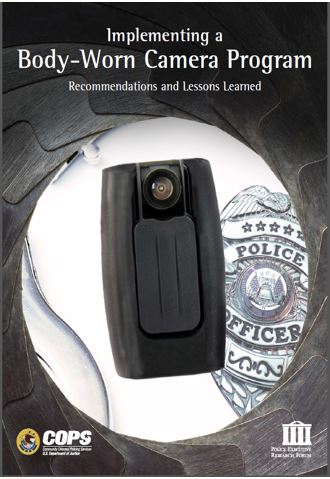 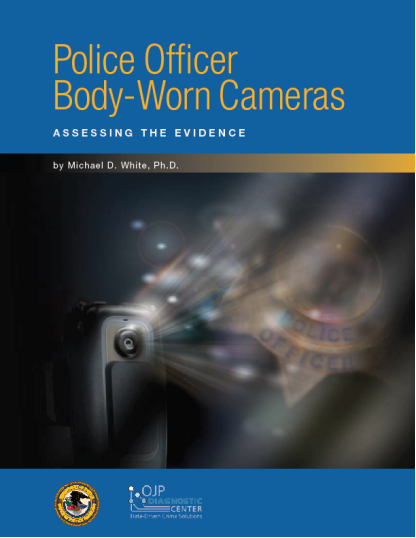 9/29/2017
53
Resources: BJA National Body-Worn Camera Toolkit
February 26-27, 2015: Two-day expert panel at the White House
May 2015: Toolkit “goes live” at: https://www.bja.gov/bwc

Serves as an information warehouse on BWC research:
Policy
Technology
Privacy
Training
Stakeholders


Law Enforcement Implementation Checklist
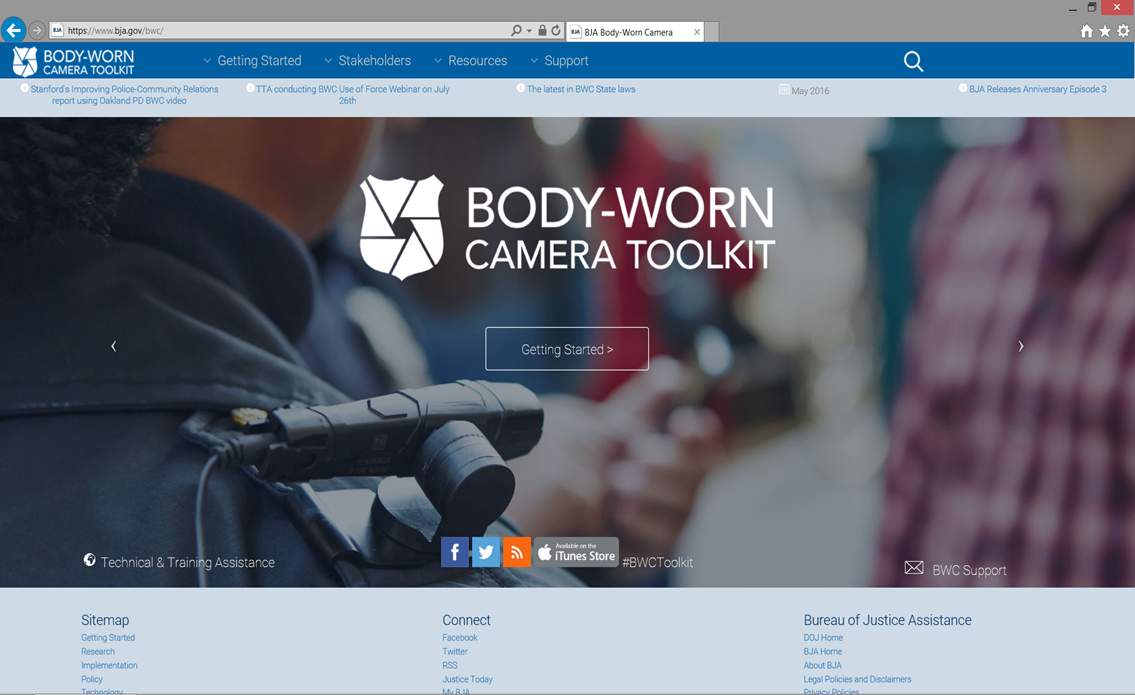 9/29/2017
54
Other Resources
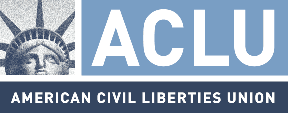 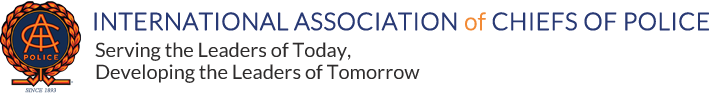 Model Policies: IACP, ACLU


President’s Task Force on 21st Century Policing https://cops.usdoj.gov/pdf/taskforce/taskforce_finalreport.pdf 


National Institute of Justice (NIJ) Market Survey https://www.ncjrs.gov/pdffiles1/nij/grants/250381.pdf
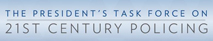 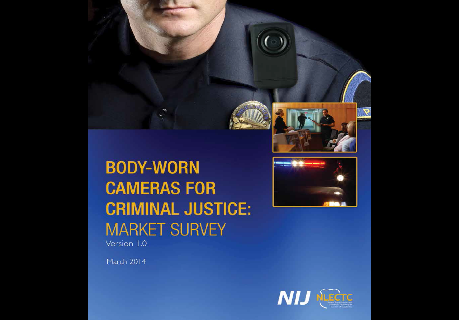 9/29/2017
55
Other Resources: BJA Policy and Implementation Program for BWCs
BJA Training and Technical Assistance (TTA)
(http://www.bwctta.com/)
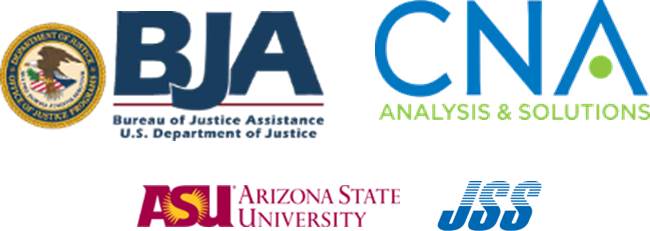 9/29/2017
56
Sample Review Test Questions
57
New Orleans
Name/label the parts of a BWC:
Lens
Power Switch
Operational LED Indicator
Port
Event button
Device Status button
Battery LED
Volume / pairing button
LED Indicator
Articulate how to activate and deactivate the recording function on the BWC.
The recording function is activated by double-tapping the Event button.
The recording function is deactivated by depressing the Event button for five seconds.
58
New Orleans
How do you put the BWC in “stealth mode” – no volume and illumination?
Remove the camera from the holder and place it in your pocket to muffle the audible and visual notifications.
Put tape over the LEDs to hinder their illumination.
Depress the Battery button for ten full seconds.
All of the above are acceptable.


List the two ways the BWC can be charged/recharged.
By placing the camera on a docking station (or ETM).
By logging into the Sync program and connecting the camera to the computer utilizing a Sync cable.
List the two ways videos can be uploaded from the BWC.
By placing the camera on a docking station (or ETM).
By having a supervisor log into the Sync program, connect the camera to the computer utilizing a Sync cable, and perform a manual download.
59
New Orleans
Which of the following steps must be completed to properly label/categorize videos in the nopd.evidence.com database?
The NOPD Item Number must be entered into the ID field.
All applicable categories must be selected from the dropdown list in the CATEGORY field.
The Location of Occurrence must replace the default label in the TITLE field.
All of the above.
Fields that may be queried to locate videos in the nopd.evidence.com database include:
ID (item number)
Category
Title (location)
Owner (Officer’s name)
All of the above.
Activation of the BWC is required during:
Pedestrian stops.
Traffic stops.
Domestic violence calls.
All calls for service.
All of the above.
60
New Orleans
If personnel desire to deactivate the recording function on a BWC prior to the conclusion of an investigation or contact, the personnel MUST:
Use their discretion and deactivate the device as they deem appropriate.
Seek and obtain supervisory approval prior to cessation.
Document the reason on the BWC recording prior to deactivation.
All of the above. 
b and c only.


Explain when personnel are required to deactivate the recording function on their BWC.
When requested to do so by medical facility personnel (while inside the medical facility).
Upon entering CLU and for the duration while inside.
Prior to entering the Juvenile Detention Center, personnel are required to physically remove the BWC from their person.
When requested to do so by anyone who does not wish to be recorded.
a, b, and c only.
61
New Orleans
List when personnel are permitted to access videos in the nopd.evidence.com database.

A department member may review his/her own BWC recordings to help ensure accuracy and consistency of accounts.
A department member involved in any use of force incident or accident causing injuries will be permitted, but not required, to review his/her own BWC video recordings prior to providing a recorded statement or completing reports.
A supervisor may review specific BWC media for training, performance review/critique, early intervention inquiries, administrative inquiries, or other articulable reasons.
Field training officers may use media captured by a BWC to provide immediate training to recruits and to assist with the completion of Daily Observation Reports.
All of the above.
62
New Orleans
Example
Scenario
Officer is assigned to report of child sexual abuse at family residence. Suspect is uncle who is present. Victim child is present. Officer arrives and is allowed entry. Officer announces recording. Parents demand recording is stopped, citing privacy and concern for child. 
Officer deactivates.
Officer continues recording.
Officer begins investigation and suspect uncle begins to become uncooperative. 
Officer keeps BWC deactivated.
Officer reactivates.
Example, cont.
Parents become agitated about recording of extremely private, disturbing, and emotional situation.
Officer deactivates.
Officer continues recording.
Other option presented.